CptS 483: Introduction to Robotics
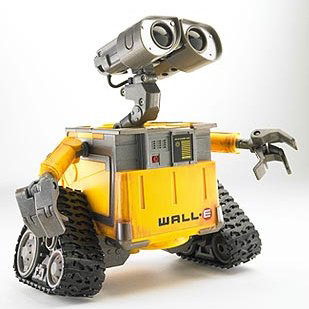 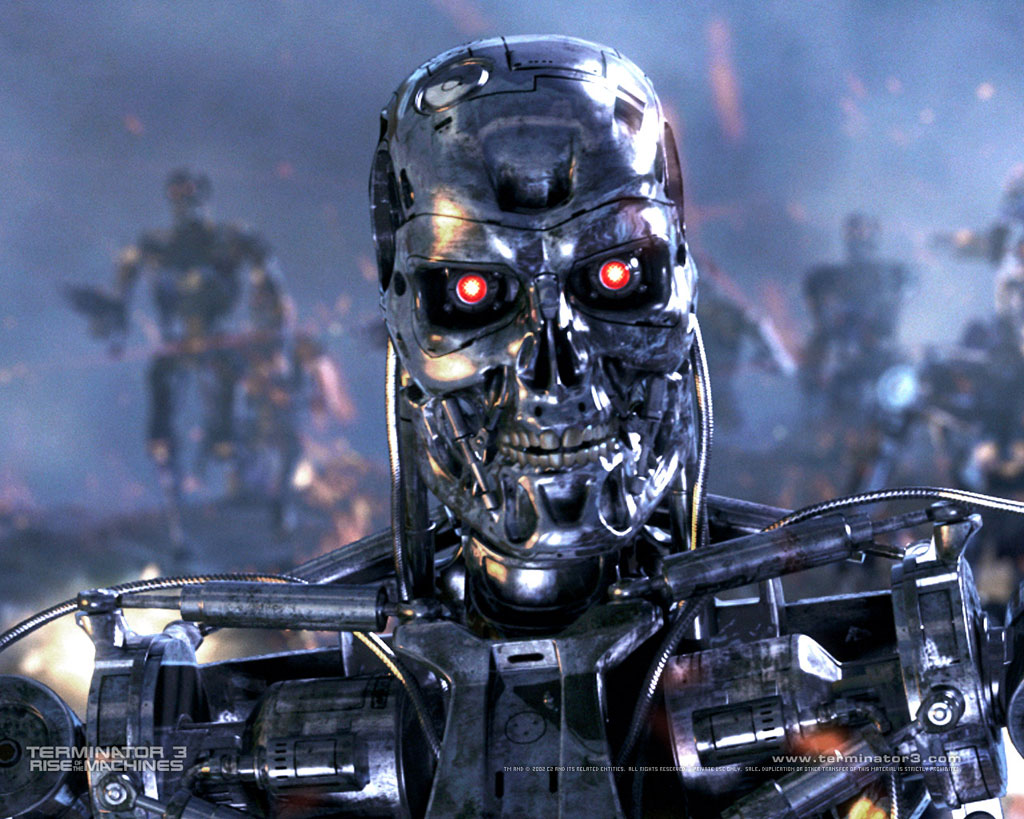 Born: VT
 Raised: NH
 High school: CT
 College: MA
 Worked: WI
 Grad School: TX
 Postdoc: CA
 Taught: PA
 NOW: WA
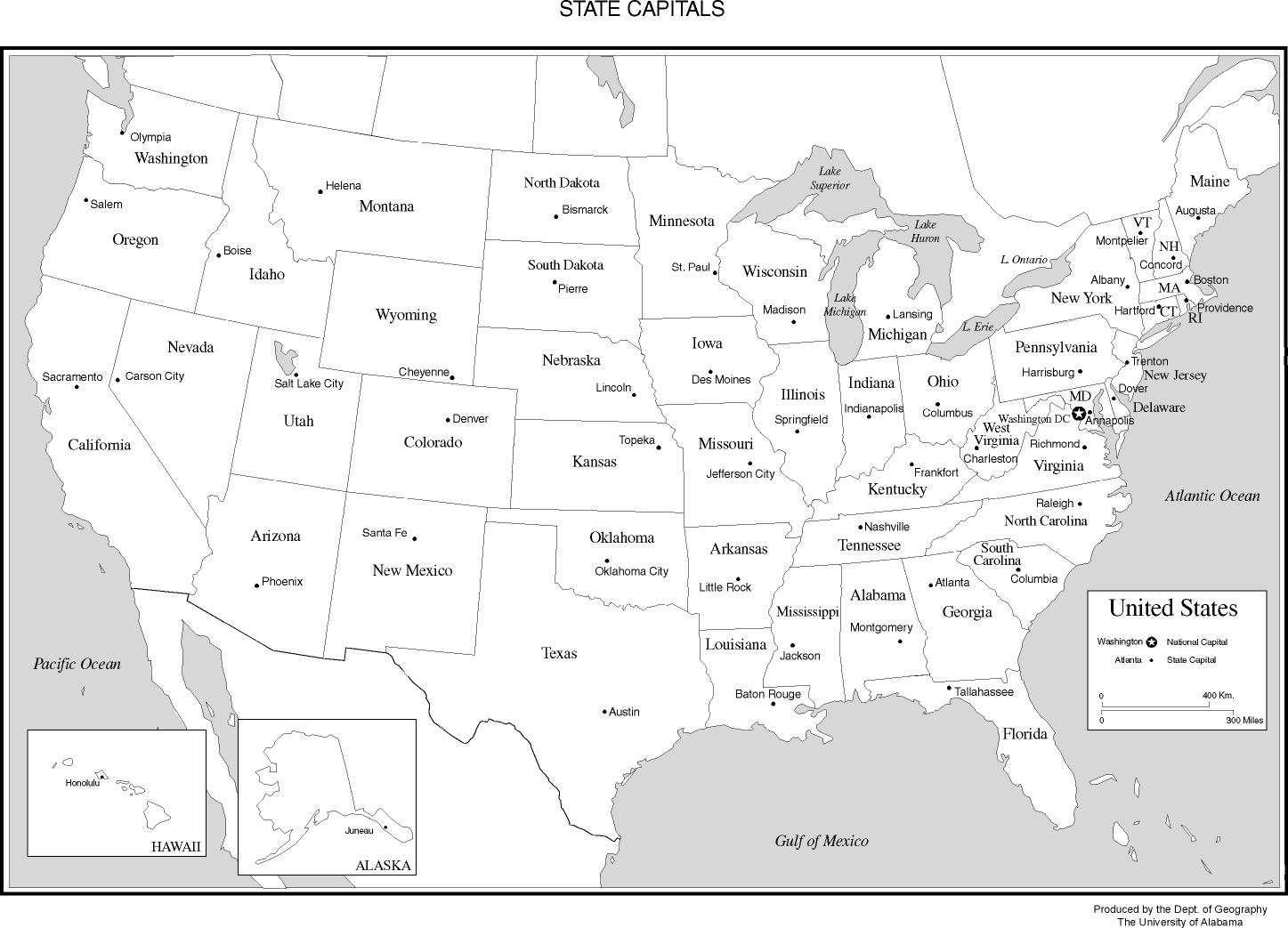 Research Interests:  intelligent agents, multi-agent systems, machine learning, robotics
Dana 3
RoboSub
Robot Club: Open M-Th, 6:30-9pm

AUVSI Competition?
Brown’s annual maze Competition?
RoboCup @ Home Competition?
Autonomous Mobile Robotics
EE (Sensors, Actuators)
ME (Control of Quadcopters)
CS (AI)

Manufacturing
Teleoperation
Agriculture

PR2
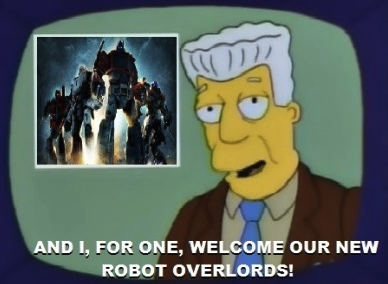 (Some) Topics
ROS
Sensors and Vision
Locomotion, Kinematics, and Maneuverability
Localization and Mapping
Planning and Navigation
Robot Learning
Multi-robot coordination
Goals of Course
Course Web Page
Syllabus
Textbook copies
Office hours OK?
Note Lab hours
Course Content
Final Project
Parrot ARDrone 2
HD Video (720p, 30fps, 92deg.)
3-axis gyroscope: orientation
3-axis accelerometer: measure acceleration movements
3-axis magnetometer: compass
Pressure sensor: vertical stability at height
Ultrasound sensors: ground altitude measurement
60fps 320x240 camera: downward pictures & speed measurement
28,500 RMP motors
[Speaker Notes: Find north]
TurtleBot 2
Open source hardware and software
Kobuki base (formerly Create by iRobot)
25.6 in/s, 180 deg/s
3 forward bump sensors
3 cliff sensors
2 wheel drop sensors (picked up / stuck)
Odometry: 11.7 ticks / mm, 2578 ticks / wheel rev
Kinect Sensor: RGBD, can simulate laser
540x480px, 30fps
Depth: 0.5-4.0m
Onboard gyroscope
Netbook
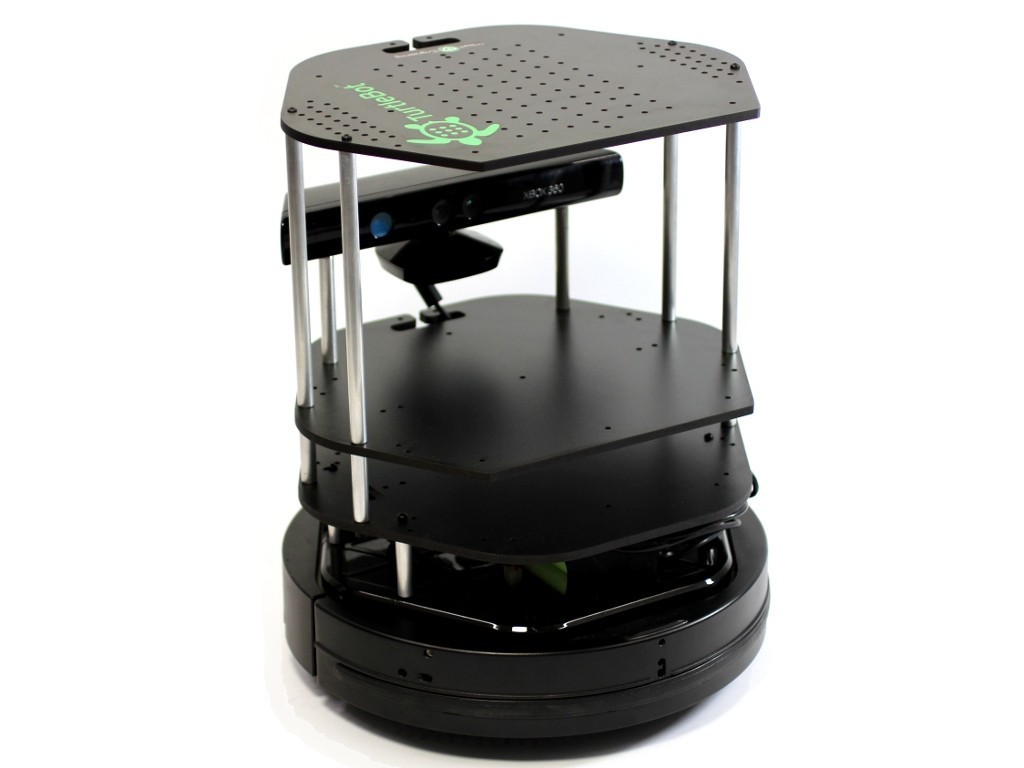 (Great) Expectations
Course Languages
Linux
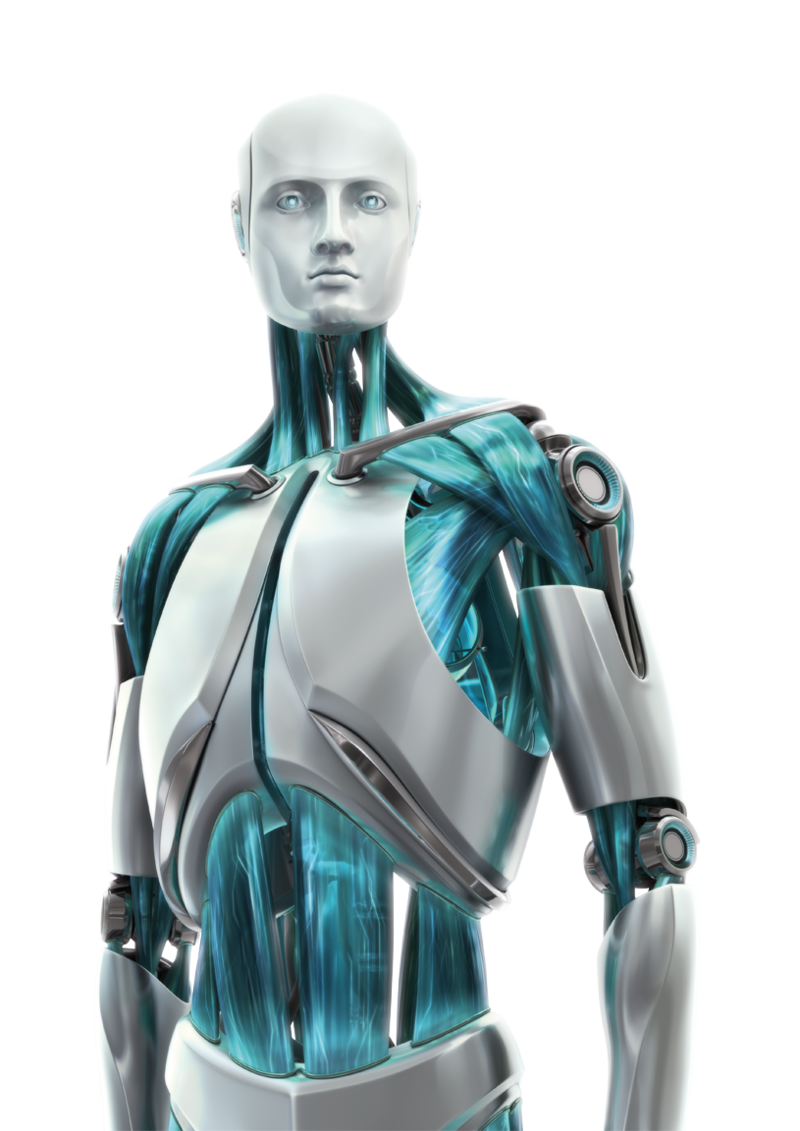 Final Project
Current or Proposed Research Projects
Real-time Path Finding (U. Alberta)
Heterogeneous robot teams (Liverpool)
Self-righting robots (OSU, Army)
Effect of instructions on demonstrations (WPI)
Learning from, and teaching, humans

UAS for Bird Protection (ME, Ag)
Home Healthcare Robot (Seattle Startup)
[Speaker Notes: 98M per year to WA fruit growers]
ALWAYS work
Even for photography

Cheetah
Big Dog
Why would this course be useful?
What comes next?

S. Tellex: http://people.csail.mit.edu/stefie10/
A. Thomaz
What is a robot?
A robot may not injure a human being or, through inaction, allow a human being to come to harm.
A robot must obey the orders given to it by human beings, except where such orders would conflict with the First Law.
A robot must protect its own existence as long as such protection does not conflict with the First or Second Law.
Real World Environment
Motion Control
Perception
Environment Model, Local Map
Path
Position
Global Map
Cognition
Localization